Adjectives with ESTAR
Spanish II
OPENABIERTO
BOREDABURRIDO
GLAD, CHEERFULALEGRE
Giggling Baby
ATTENTIVEATENTO
ABSENTAUSENTO
Classic 80's Movie Clip
QUIETCALLADO
Quiet Car
TIREDCANSADO
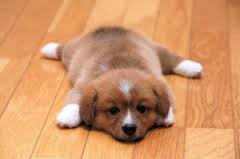 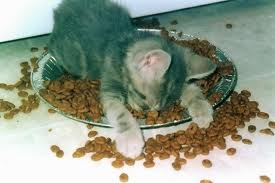 Tired Toddler
CLOSEDCERRADO
CONFUSEDCONFUNDIDO
Confusing Math
CONTENTCONTENTO
DIFFICULT, HARDDIFICIL
Juggling Chainsaws
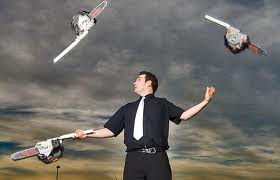 DISGUSTEDDISGUSTADO
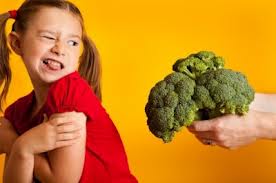 Disgusted Cat
EMOTIONALEMOCIONANTE
Diego from "Ice Age"
SICKENFERMO
Melman the Giraffe
MADENOJADO
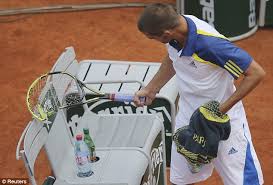 He's OUT!
ENTHUSIASTICENTUSIASTO
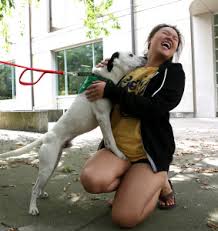 HAPPYFELIZ
Duck Dynasty
NERVOUSNERVIOSO
Nervous Kid Interview
NEWNUEVO
BUSYOCUPADO
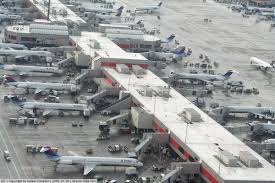 Look Both Ways!
WORRIEDPREOCUPADO
SURPRISEDSORPRENDIDO
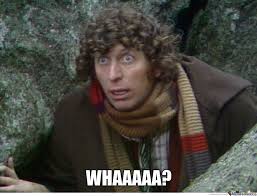 Surprised Kitty
SADTRISTE
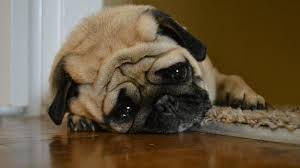 Denver, the Sad Dog
OLDVIEJO
Dancing to Usher